আজকের পাঠে সবাইকে
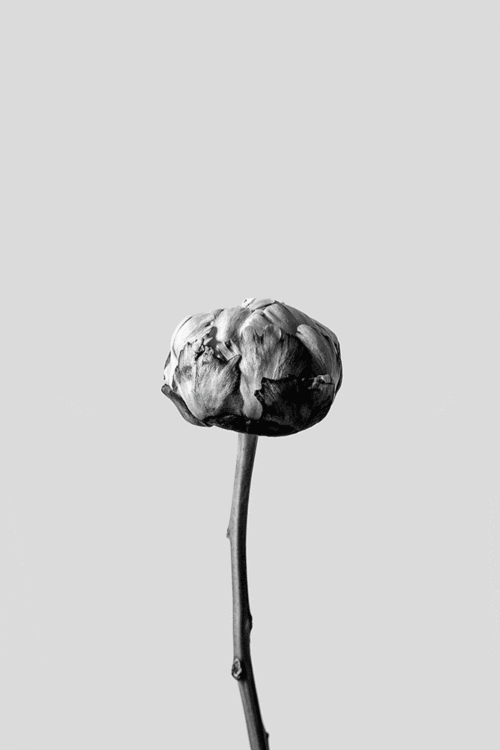 স্বাগতম
3/16/2020
মোঃ আবুল কাশেম সহকারী শিক্ষক লাকেশ্বর দাখিল মাদ্রাসা ছাতক সুনামগঞ্জ
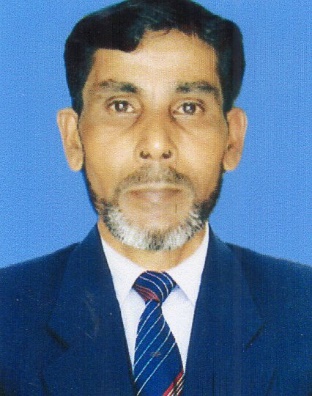 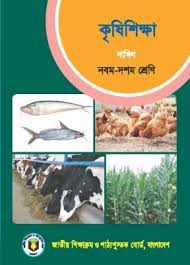 শ্রেনিঃ ১০ম 
অধ্যায়ঃ প্রথম 
প্রথম পরিচ্ছেদ 
সময়ঃ ৫০ মিনিট 
তারিখঃ ১6/০৩/২০২০ ইং
মোঃ আবুল কাশেম 
সহকারী শিক্ষক 
লাকেশ্বর দাখিল মাদ্রাসা 
ছাতক সুনামগঞ্জ 
মোবাইলঃ০১৭৮৬৪৯৮৯২২
3/16/2020
মোঃ আবুল কাশেম সহকারী শিক্ষক লাকেশ্বর দাখিল মাদ্রাসা ছাতক সুনামগঞ্জ
নিচের ছবিটি ভাল করে লক্ষ্য করি
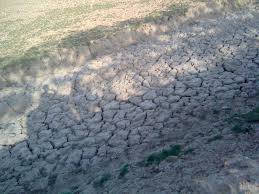 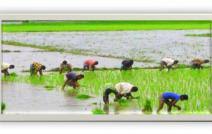 দোআঁশ মাটি
ধান চাষ
3/16/2020
মোঃ আবুল কাশেম সহকারী শিক্ষক লাকেশ্বর দাখিল মাদ্রাসা ছাতক সুনামগঞ্জ
ছবিতে কি দেখতে পাচ্ছ?
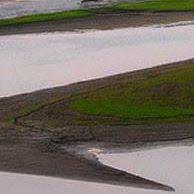 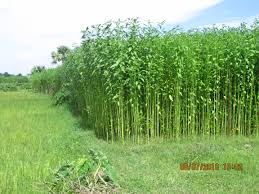 পলি মাটি
পাট ক্ষেত
3/16/2020
মোঃ আবুল কাশেম সহকারী শিক্ষক লাকেশ্বর দাখিল মাদ্রাসা ছাতক সুনামগঞ্জ
নিচের ছবিতে কি দেখতে পাচ্ছ?
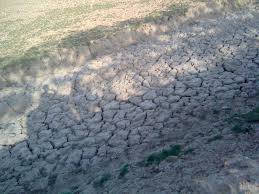 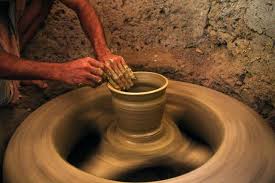 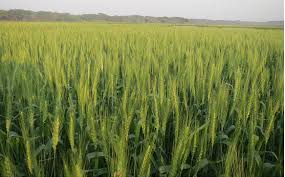 দোআঁশ মাটি
গম ক্ষেত
এঁটেল মাটি
3/16/2020
মোঃ আবুল কাশেম সহকারী শিক্ষক লাকেশ্বর দাখিল মাদ্রাসা ছাতক সুনামগঞ্জ
নিচের ছবিগুলো ভাল করে লক্ষ্য করি
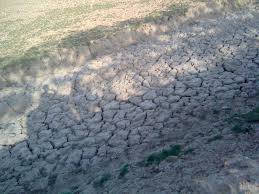 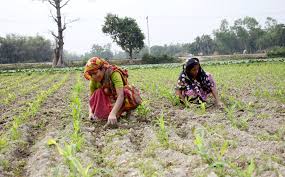 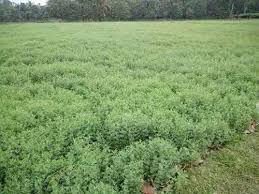 দোআঁশ মাটি
মসুর ডাল
বেলে দোআঁশ মাটি
3/16/2020
মোঃ আবুল কাশেম সহকারী শিক্ষক লাকেশ্বর দাখিল মাদ্রাসা ছাতক সুনামগঞ্জ
পাঠ ঘোষনা
আজকের পাঠ
ফসল নির্বাচন
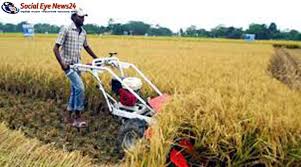 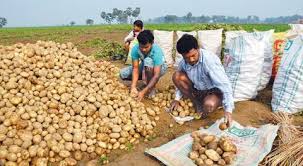 3/16/2020
মোঃ আবুল কাশেম সহকারী শিক্ষক লাকেশ্বর দাখিল মাদ্রাসা ছাতক সুনামগঞ্জ
শিখনফল
এই অধ্যায় পাঠ শেষে ছাত্রছাত্রীরা-
মাটি ও পরিবেশের বৈশিষ্ট্য অনুযায়ী ফসল নির্বাচন করতে পারবে; 
মাটির প্রকারভেদ সম্পর্কে ব্যাখ্যা করতে পারবে; 
মৃত্তিকাভিত্তিক পরিবেশ অঞ্চলের বৈশিষ্ট্য সম্পর্কে বর্ননা করতে পারবে;
3/16/2020
মোঃ আবুল কাশেম সহকারী শিক্ষক লাকেশ্বর দাখিল মাদ্রাসা ছাতক সুনামগঞ্জ
মাটিঃ মাটি বলতে তাকেই বুঝায় যেখানে ফসল জন্মায়, বন সৃষ্টি হয় আর গবাদি পশু বিচরন করে। কৃষকের কথায় ভূ-ত্বকের গভীরে যতটুকু লাঙ্গলের ফলা পৌঁছে, যা ফসল উৎপাদনের উপযোগী তাই মাটি। অর্থাৎ ভূ-পৃষ্ঠের ১৫-১৮ সেমি গভীর স্তরকে মাটি বলা  হয়।
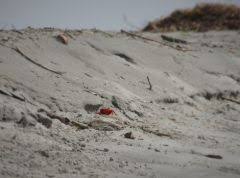 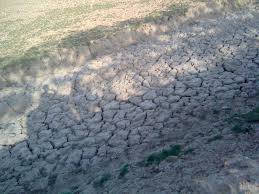 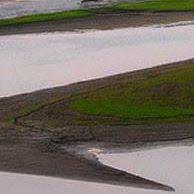 বেলে মাটি
দোআঁশ মাটি
পলিমাটি
3/16/2020
মোঃ আবুল কাশেম সহকারী শিক্ষক লাকেশ্বর দাখিল মাদ্রাসা ছাতক সুনামগঞ্জ
ফসল উৎপাদন মাটির বৈশিষ্ট্যের উপর পুরোপুরি নির্ভরশীল।মাটিই হচ্ছে পানি ও পুষ্টির প্রাকৃতিক উৎস। সব মাটিতে সব ফসল জন্মায় না।যেমনঃধানগাছ কাদামাটি বা কাদা দোআঁশ মাটি পছন্দ করে।অপরদিকে বাদাম বেলে বা বেলে-দোআঁশ মাটি পছন্দ করে। বাংলাদেশের অধিকাংশ মাটিই নরম,হালকা,ধুলিময় ও কর্ষনযোগ্য।
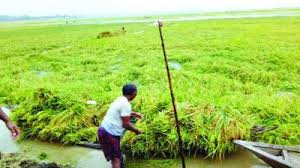 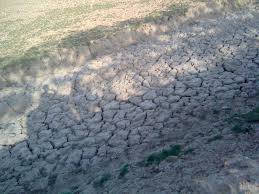 দোআঁশ মাটি
ধান চাষ
3/16/2020
মোঃ আবুল কাশেম সহকারী শিক্ষক লাকেশ্বর দাখিল মাদ্রাসা ছাতক সুনামগঞ্জ
কংকর ও বেলেমাটি ছাড়া সব মাটিই ধান চাষের উপযোগী।প্রকারভেদে উঁচু,মাঝারি,নিচু সব ধরনের জমিতেই ধানের চাষ করা যায়।মাটিতে জৈব পদার্থ কম হলে কমপোস্ট ব্যবহার করে এর মাত্রা বাড়ানো যায়।
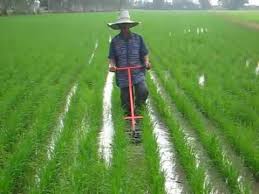 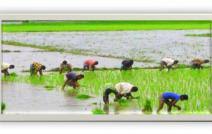 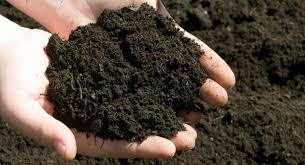 ধান চাষ
কম্পোস্ট সার
3/16/2020
মোঃ আবুল কাশেম সহকারী শিক্ষক লাকেশ্বর দাখিল মাদ্রাসা ছাতক সুনামগঞ্জ
উন্মুক্ত প্রশ্ন
১।মাটি বলতে কি বুঝ? 
২।ধানগাছ কোন মাটিকে পছন্দ করে?  
৩।ফসল উৎপাদন কিসের উপর নির্ভরশীল?
3/16/2020
মোঃ আবুল কাশেম সহকারী শিক্ষক লাকেশ্বর দাখিল মাদ্রাসা ছাতক সুনামগঞ্জ
ব্রক্ষ্মপুত্র, যমুনা,মেঘনা প্রভৃতি নদ-নদীর পলিবাহিত উর্বর সমতল ভুমিতে পাট ভালো জন্মে। দোআঁশ ও বেলে দোআঁশ মাটিতেও পাট ভালো জন্মে।
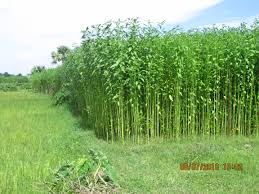 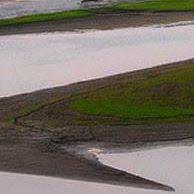 পাট চাষ
পলিমাটি
3/16/2020
মোঃ আবুল কাশেম সহকারী শিক্ষক লাকেশ্বর দাখিল মাদ্রাসা ছাতক সুনামগঞ্জ
উঁচু ও মাঝারি উঁচু জমি গম চাষের জন্য উপযোগী। দোআঁশ বা বেলে দোআঁশ মাটি গম চাষের জন্য ভালো।বাংলাদেশের উত্তরাঞ্চলের জেলাগুলোতে গমের চাষ ভালো হয়।এছাড়া ঢাকা,কুমিল্লা,টাঙ্গাইল, ফরিদপুরেও গমের আবাদ হয়।
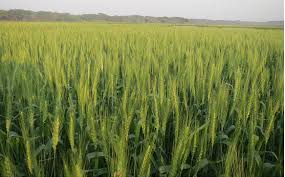 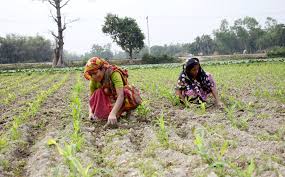 গমের চাষ
বেলে দোআঁশ মাটি
3/16/2020
মোঃ আবুল কাশেম সহকারী শিক্ষক লাকেশ্বর দাখিল মাদ্রাসা ছাতক সুনামগঞ্জ
উঁচু ও মাঝারি জমিতে দোআঁশ বেলে দোআঁশ এঁটেল এবং পলি দোআঁশ মাটিতে ডাল জাতীয় ফসল জন্মে। বিনা চাষে ডাল ফসল আবাদের জন্য নিচু ও মাঝারি জমি জমি নির্বাচন করতে হবে।শুষ্ক ও ঠান্ডা আবহাওয়া ডাল চাষের জন্য উপযোগী।
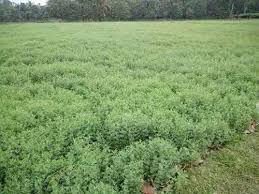 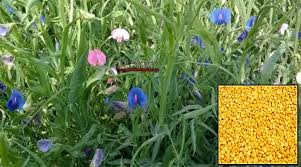 খেসারি ডাল
মসুর ডাল
3/16/2020
মোঃ আবুল কাশেম সহকারী শিক্ষক লাকেশ্বর দাখিল মাদ্রাসা ছাতক সুনামগঞ্জ
দোআঁশ ও বেলে দোআঁশ মাটি আলু ও টমেটো চাষের বেশ উপযোগী।আলুর জন্য বায়ু চলাচল করতে পারে এরুপ নরম ও ঝুরঝুরে মাটি দরকার।
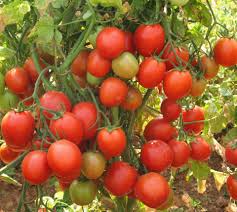 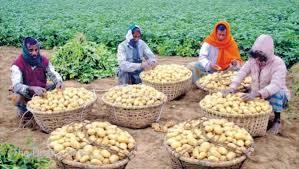 টমেটো
আলু
3/16/2020
মোঃ আবুল কাশেম সহকারী শিক্ষক লাকেশ্বর দাখিল মাদ্রাসা ছাতক সুনামগঞ্জ
দোআঁশ মাটি ফসল উৎপাদনের আদর্শ মাটি।নিচে বৃষ্টি ও সেচ নির্ভর ফসলের নাম দেয়া হলো।
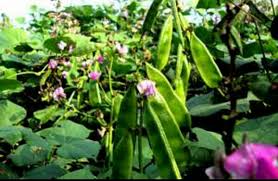 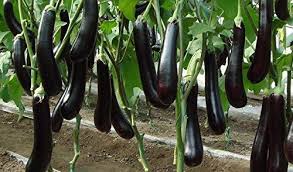 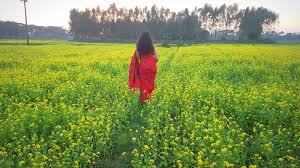 সরিষা
বেগুন
শিম
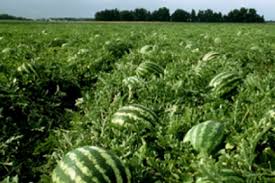 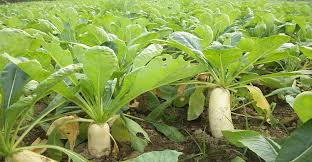 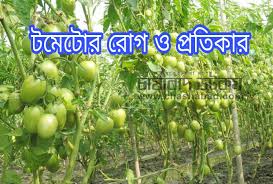 মুলা
টমেটো
তরমুজ
3/16/2020
মোঃ আবুল কাশেম সহকারী শিক্ষক লাকেশ্বর দাখিল মাদ্রাসা ছাতক সুনামগঞ্জ
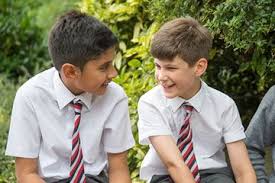 জোড়ায় কাজ
১।কোন কোন মাটিতে সব ধরনের শাকসবজি ভালো জন্মে? 
২।মাটির গঠন ও বৈশিষ্ট্য অনুযায়ী কৃষি পরিবেশ অঙচলকে কয় ভাগে ভাগ করা যায় ও কী কী? ৩।বিনা চাষে ডাল আবাদের জন্য কোন জমি নির্বাচন করতে হবে?
১।কোন কোন মাটিতে সব ধরনের শাকসবজি ভালো জন্মে? 
২।মাটির গঠন ও বৈশিষ্ট্য অনুযায়ী কৃষি পরিবেশ অঞ্চলকে কয় ভাগে ভাগ করা যায় ও কী কী?  
৩।বিনা চাষে ডাল আবাদের জন্য কোন জমি নির্বাচন করতে হবে?
3/16/2020
মোঃ আবুল কাশেম সহকারী শিক্ষক লাকেশ্বর দাখিল মাদ্রাসা ছাতক সুনামগঞ্জ
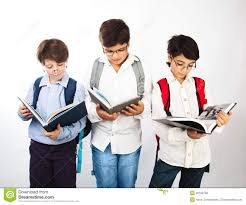 দলীয় কাজ
তোমরা দলীয়ভাবে মাটি উপযোগী ফসলগুলোর তালিকা তৈরি করে পোস্টার কাগজে লিখে শ্রেনিতে উপস্থাপন কর।
3/16/2020
মোঃ আবুল কাশেম সহকারী শিক্ষক লাকেশ্বর দাখিল মাদ্রাসা ছাতক সুনামগঞ্জ
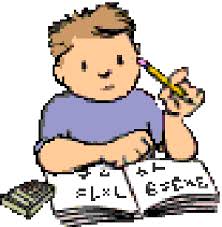 মূল্যায়ন
১।বরেন্দ্র অঞ্চলের ভুমির প্রধান বৈশিষ্ট্যগুলো কি কি? 
২।রবি মৌসুমে কোন কোন ফসল চাষ করা হয়? 
৩।বাংলাদেশের কোন অঞ্চলে গমের চাষ করা হয় না?
3/16/2020
মোঃ আবুল কাশেম সহকারী শিক্ষক লাকেশ্বর দাখিল মাদ্রাসা ছাতক সুনামগঞ্জ
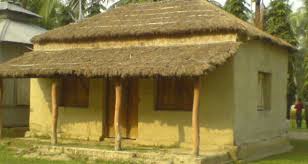 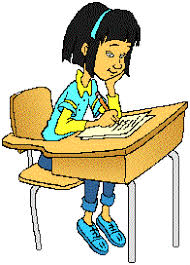 বাড়ির কাজ
তোমরা তোমাদের গ্রামের মাটির প্রকৃতি ও বৈশিষ্ট্য বিশ্লেষন করে মাটির প্রকার উল্লেখ করে এ সম্পর্কে কমপক্ষে ১০টি বাক্য খাতায় লিখে আনবে।
3/16/2020
মোঃ আবুল কাশেম সহকারী শিক্ষক লাকেশ্বর দাখিল মাদ্রাসা ছাতক সুনামগঞ্জ
মাল্টিমিডিয়া ক্লাশরুমে অংশগ্রহন করার জন্য
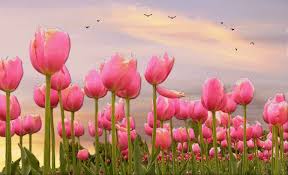 ধন্যবাদ
3/16/2020
মোঃ আবুল কাশেম সহকারী শিক্ষক লাকেশ্বর দাখিল মাদ্রাসা ছাতক সুনামগঞ্জ